Институт здоровья и медицинской статистики
АККРЕДИТАЦИЯ И ОЦЕНКА ДЕЯТЕЛЬНОСТИ ЛПУ
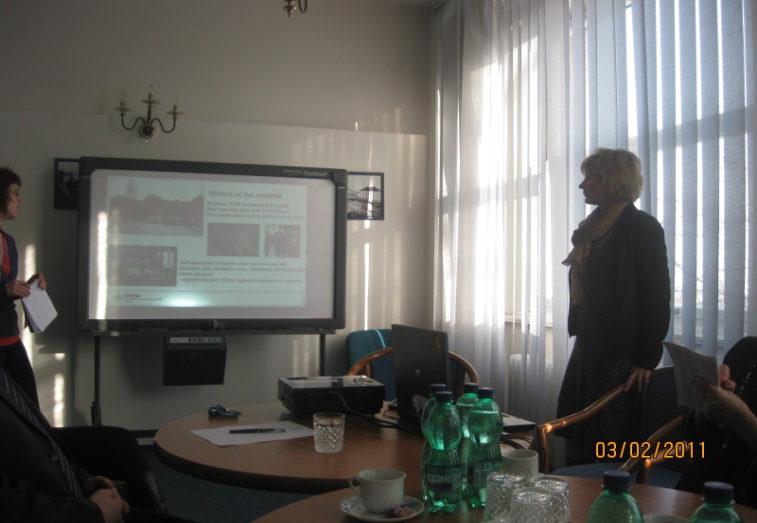 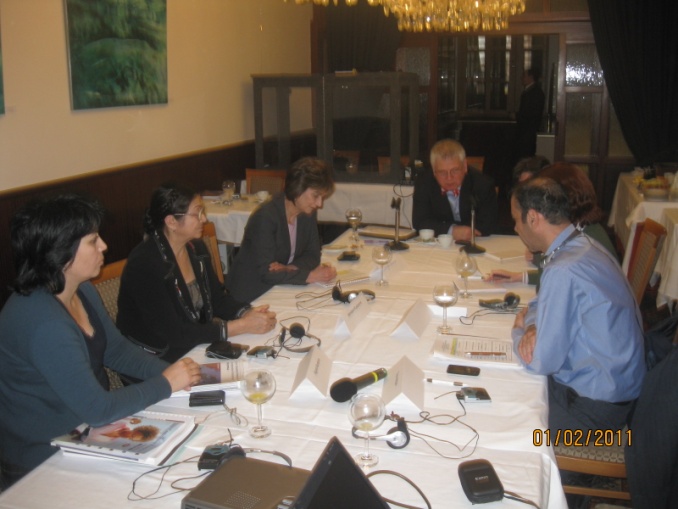 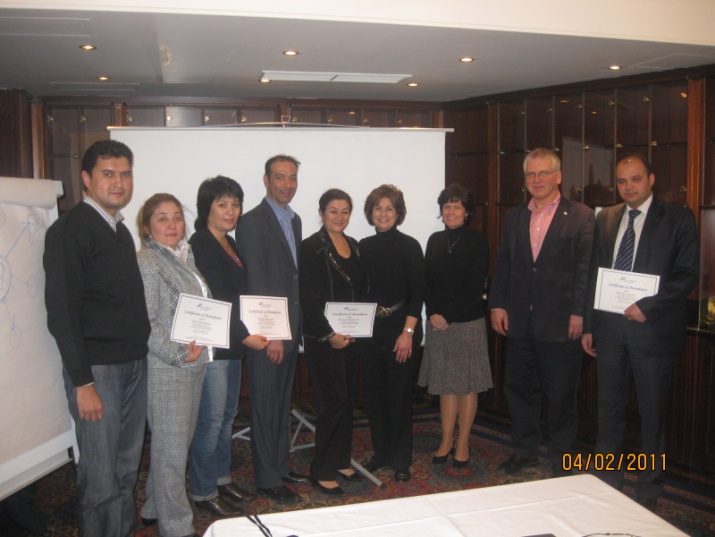 нач. отдела международных отношений З.А.Абдурахимов
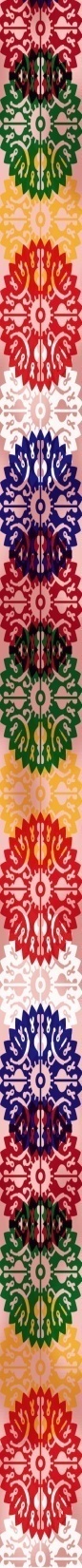 ВОПРОСЫ
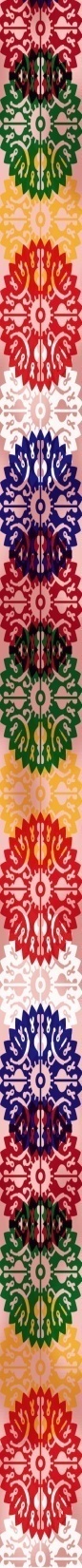 Общее понятие
Аккредитация – это комплексная проверка медицинской помощи на основе стандартов (критериев и индикаторов) способствующих повышению качества медицинской помощи. 
Стандарты аккредитации - документы, разработанные на основе требований по управлению качеством безопасностью медицинской помощи и использование ресурсов учреждения  здравоохранения. 
Критерии аккредитации – текущее состояние или определенный уровень выполнения стандарта;
Индикатор аккредитации – бальная система оценки соответствующая данного критерию.
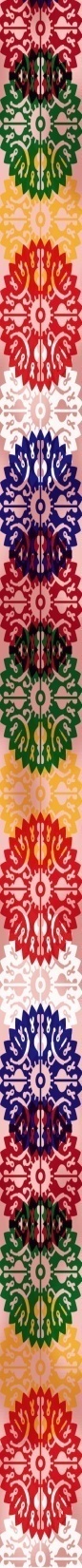 Цель и задачи аккредитации
Задачами аккредитации учреждений здравоохранения являются:
повышение качества и безопасности медицинской помощи;
повышение роста доверия граждан к профессиональной деятельности аккреди­тованных учреждений здравоохранения;
документальное подтверждение, что процессы и методы оказания медицин­ских услуг соответствуют стандар­там или условиям договора;
создание условий для взаимного признания результатов аккредитации на национальном и международном уровне;
развитие конкурентной среды в системе здравоохранения.
Целью аккредитации учреждений здравоохранения - обеспечить защиту прав пациентов на получение медицинской помощи необходимого объ­ема и качества.
Цикл аккредитации
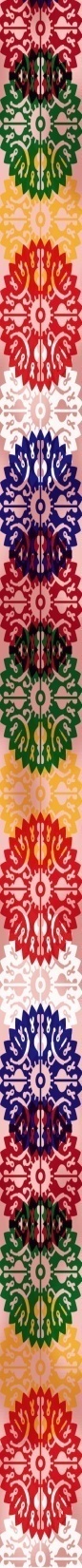 Правила аккредитации
Аккредитация учреждений здравоохранения осуществляется на основе:
добровольности;
открытости и доступности правил аккредитации;
компетентности и независимости органа, осуществляющего аккредитацию;
обеспечения равенства прав, законных интересов всех лиц, претендующих на ак­кредитацию;
неразглашения конфиденциальной информации, полученной в процессе аккредитации.
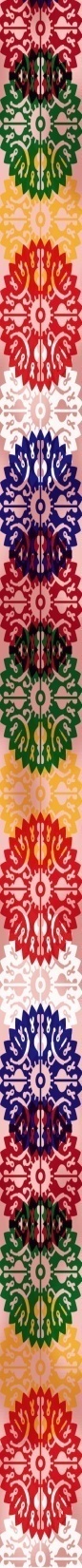 Этапы аккредитации учреждений здравоохранения
II ЭТАП:
проведение учреждением-заявителем процедуры самооценки (внутренний аудит) по стандартам аккредитации;
предоставление учреждением-заявителем  результатов самооценки по стандартам аккредитации  и других документов, необходимых для процедуры аккредитационной экспертизы и формирования дела о результатах аккредитации;
экспертиза  представленных документов органом аккредитации.
I ЭТАП:
подача учреждением здравоохранения  заявления на проведение аккредитации в соответствующий орган; 
ознакомление представителей учреждения-заявителя о порядке прохождения аккредитации; 
заключение договора на аккредитацию с учреждением.
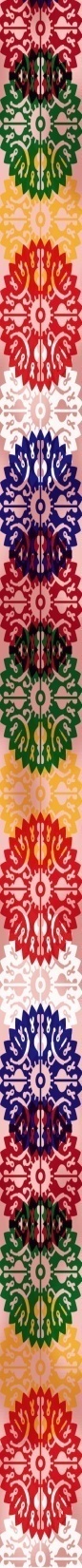 Этапы аккредитации учреждений здравоохранения
III ЭТАП:
формирование экспертной группы для проведения аккредитационной экспертизы;
проведение экспертной группой аккредитационной проверки учреждения - заявителя (внешний аудит);
анализ и обобщение результатов аккредитационной экспертизы с подготовкой отчета об аккредитации учреждения-заявителя;  
принятие решения об аккредитации органом по аккредитации и присвоении категории аккредитации (высшая, первая, вторая); 
оформление, регистрация и выдача  сертификата аккредитации заявителю.
IV ЭТАП:
заключение договора с учреждением здравоохранения о проведении предварительного и текущего инспекционного контроля;
проведение инспекционного контроля;
принятие решения по итогам инспекционного контроля.
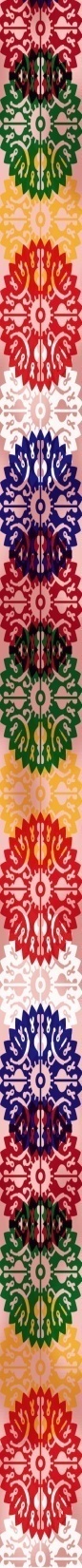 Аккредитационная экспертиза
Аккредитационная экспертиза осуществляется оценкой соответствия стандартам аккредитации:
управления (юридический статус, организационная структура, корпоративные связи, компетенция руководителя, планирова­ние и отчетность, финансовое управление, управление человеческими ресурсами, управление  информацией, менеджмент качества и безопасности медицинской помощи);
процедур по клинической (профессиональной) безопасности;
качества медицинской помощи (уровень медицинских технологий, применение принципов до­казательной медицины и клинических протоколов, качество медицинской документации, конечные результаты, основные показатели деятельности);
материально - технической базы, ресурсного оснащения, хозяйственно-технической службы и безопасности окружающей среды;
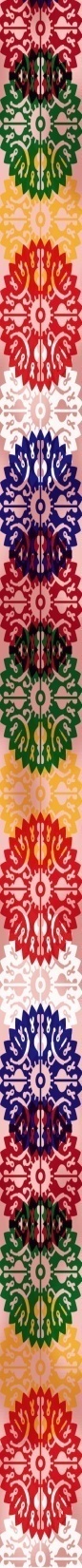 Виды экспертиз
А. Экспертный анализ документов:
правоустанавливающие документы организации здравоохранения (Устав, поло­жение), положения о структурных подразделениях, должностные инструкции персонала, правила внутреннего распорядка, положения о комитетах, комиссиях, рабочих группах, приказы и др.);
организационная структура и распределение функций между структурными эле­ментами учреждений здравоохранения;
планы и отчеты учреждения здравоохранения по различным направлениям деятельности и его структурных подразделений;
финансовые документы (документированные процедуры по учетной политике, пути финансирования учреждений, составлению смет, штатного расписания; сметы доходов и расходов, бухгалтерская отчетность с пояснительной запиской, акты инвентаризации);
должностные инструкции, контрольный список,  личные дела персонала трудовые и  коллективные договора;
перечень и пакет нормативных правовых актов;
документы по делопроизводству (номенклатура дел подразделений и сводная, журналы регистрации входящей и исходящей корреспонденции);
акты санитарно-бактериологических исследований больных и внешней среды;
документы системы менеджмента качества организации (протоколы заседаний, результаты аудитов на клинических конференциях);
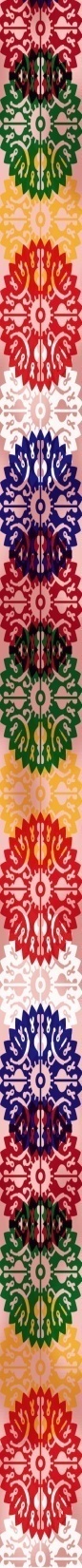 А. Экспертный анализ документов:
акты внедрения новых и энергосберегающих технологий;
перечень, графики и акты проверки средств измерения;
санитарные книжки персонала;
инструкции по технике безопасности, журналы регистрации прохождения инструктажа по технике безопасности;
список сотрудников, подлежащих иммунизации и документация, подтверждающая прохождение иммунизации;
акты проведения радиационного контроля в отделениях (кабинетах) лучевой диагностики;
документированные процедуры и инструкции, связанные с профессиональной деятельностью (работа с отходами, работа на медицинском и бытовом оборудовании, клинические протоколы и пр.) 
медицинские карты и другая документация, связанная с профессиональной деятельностью (журналы проведения процедур, кварцевания, документация по прививочной и работе с декретированным контингентом, операционный журнал и др.);
технические паспорта на здания, помещения, сооружения;
документация по учету и эксплуатации медицинского оборудования (список, паспорта, нагрузка, техническое состояние, проведение метрологического контроля).
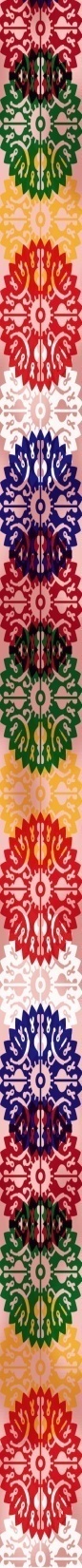 Б. Собеседование (интервью)
Собеседование (интервью) проводится с персоналом учреждений здравоохранения и пациентами. 
Цель собеседования заключается в том, чтобы подтвердить деятельность для достижения стандартов. 
Собеседование проводится составленным вопросникам или в форме свободных вопросов. Собеседование дополняет анализ документации и используется для проверки информации, вызывающей сомнения.
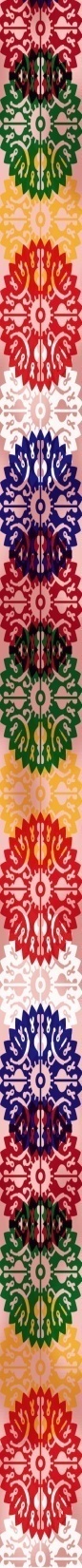 В. Осмотр (наблюдение)
Осмотр (наблюдение) используется для сбора данных о состоянии материально-технической базы,  качестве выполнения процедур персоналом организации-заявителя (процедуры по безопасности, лечебно-диагностические процедуры) о наличии информации для пациентов и персонала на территории и в подразделениях учреждений. 
Наблюдение также используется для проверки и подтверждения той информации, которая была собрана из разных источников.
Анкетирование дополняет информацию (при необходимости), полученную при анализе документации, собеседовании и наблюдении. 
Посредством анкетирования персонала и пациентов собирается дополнительная информация о работе учреждения, соблюдении прав и степени удовлетворенности пациентов.
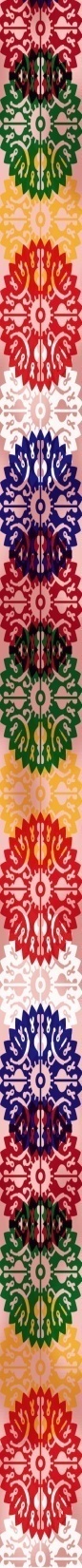 Оценка стандартов
Каждый пункт оценивается на основе информации, собранной из различных источников, для получения общего балла. При подсчете присуждаются от 3 до 0 баллов,
3 балла - хороший или стандартный уровень медицинской помощи;  

2 балла - необходимость некоторого улучшения для достижения стандартного уровня помощи (субоптимальная помощь, но никакого существенного риска для здоровья);
 
1 бал - необходимость существенного улучшения для достижения стандартного уровня помощи (субоптимальная помощь со значительными рисками для здоровья);
 
0 баллов - необходимость радикальных улучшений (совершенно неадекватная помощь с серьезными рисками для здоровья пациентов).
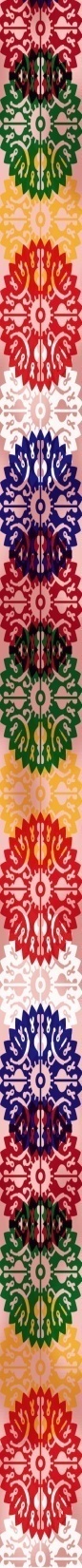 Оценка стандартов
После завершения аккредитационной экспертизы (внешнего аудита)  экспертная группа составляет отчет с подробным изложением результатов аккредитации и предложениями, который рассматривается на заседании по аккредитации. Большинством голосов могут приниматься следующие решения:
учреждение здравоохранения аккредитовано на трехлетний срок с выдачей сертификата при соответствии стандартам от 70 до 100 процентов; 

учреждение здравоохранения не аккредитовано - менее 70 процентов соответствия стандартам.
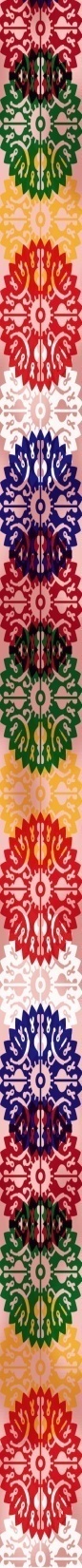 Сертификат аккредитации
Удостоверяет фактических и потенциальных потребителей, что учреждение здравоохранения обладает возможностями оказывать медицинскую помощь, со­ответствующую утвержденным стандартам и способно обеспечить стабильность качества оказываемых услуг;

 Может служить основанием для решения об инвестицион­ной поддержке организации в целях развития материально-технической базы и повышения качества медицинских услуг;

 Может служить основанием для страховых компаний, заключающих с учреждением договор о медицинском (добровольном) страховании; 

 Упрощает процесс получения (продления) лицензия на медицинскую деятельность.
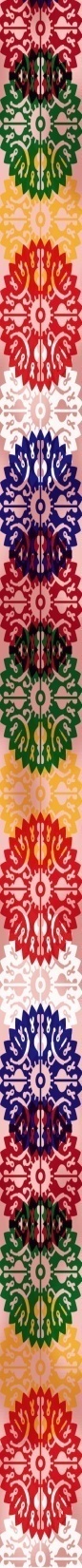 ПРИМЕР
17
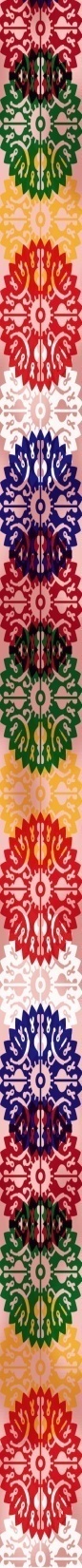 СТАНДАРТ НОМИ: ВРАЧЛАР САЛОХИЯТИ КРИТЕРИЯСИГА ИНДИКАТОРЛАРНИ АНИҚЛАШ
18
____________________________  Бўлим фаолиятини  
баҳолаш варақаси
19
Баҳолаш ВАРАҚАСИни бўлимлар бўйича йиғилиши
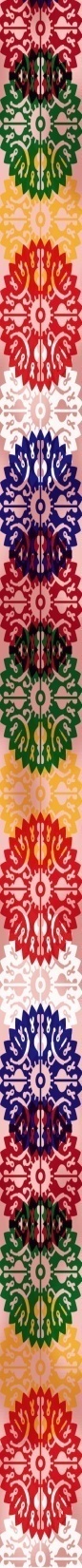 20
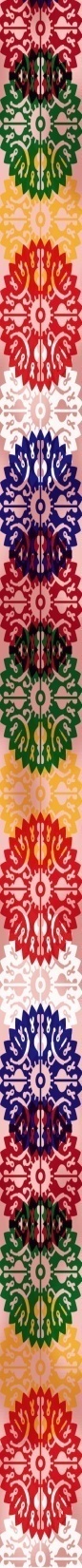 БАҲО ВА БАЛЛАРНИ СОЛИШТИРМА ТАҚҚОСЛАШ 
НАТИЖАЛАРИ
21
НАМУНА
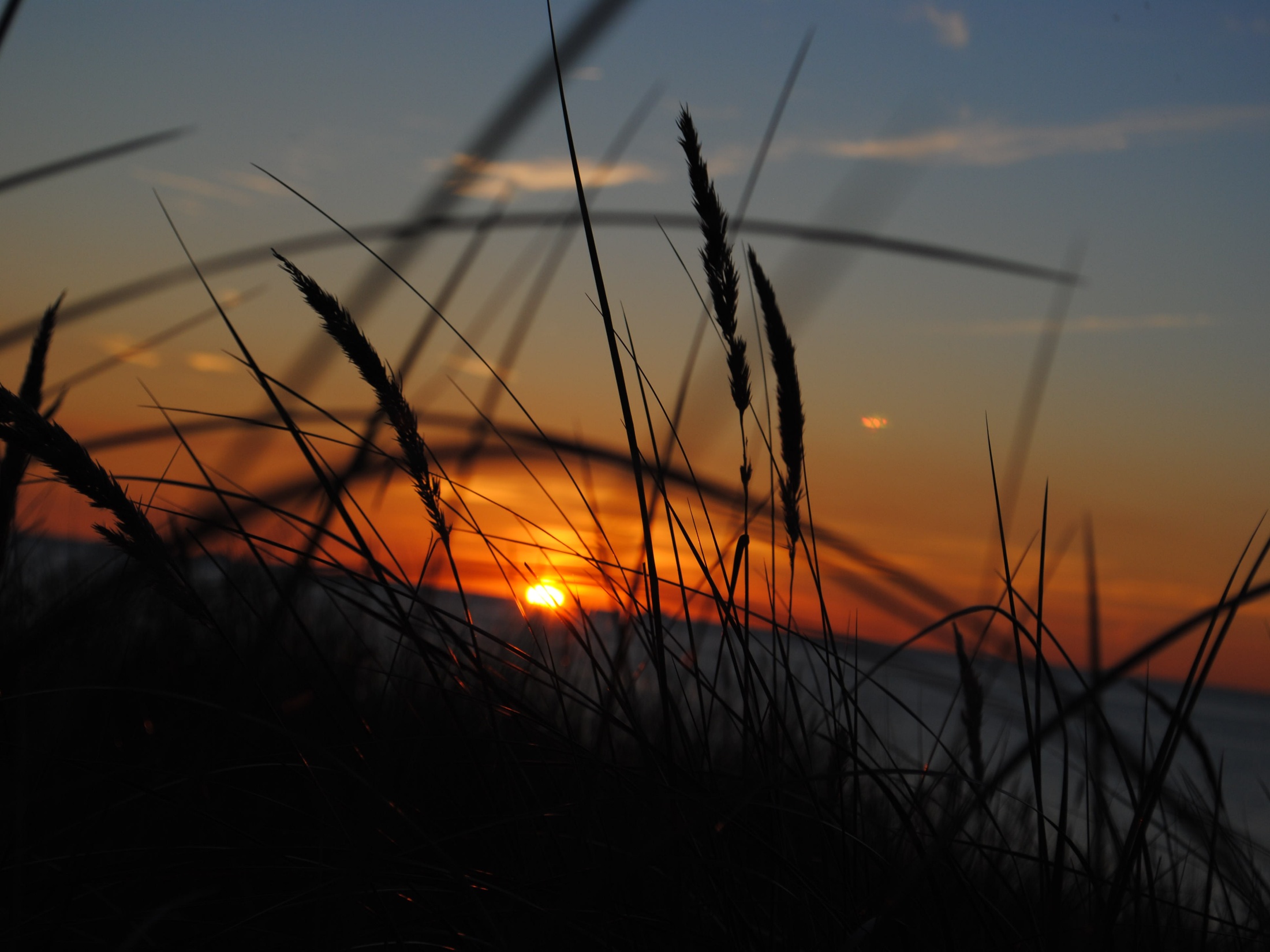 Спасибо
за внимание